註：學分學程相關事項
應有6學分不屬於學生所屬主修、輔系、
雙主修學系所開設的必、選修科目。
通識教育
9%
必修
6%
生科院學士班環境生物跨領域地圖
必修課程
學分學程總修讀分數不得少於16學分。
專題討論；學士論文；書報討論
選修課程
跨系選修
29.4%
選修
35.1%
昆蟲學；演化生物學；微生物學
中山大學跨校選修課程
海洋微生物學；海洋生態學；水生植物學
跨系選修課程
跨校選修
20.4%
藥用植物學；本草學
通識教育課程
動物與日常生活；微生物與人類生活
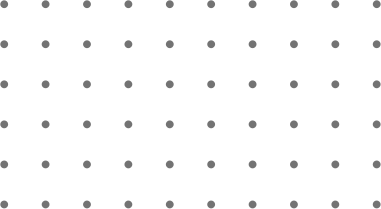 大一
大三
普通化學
普通化學實驗
普通生物學(B)
普通生物學實驗
生涯規劃
服務學習
國文
英文閱讀
英文聽講實習
Python程式設計
大學入門
體育
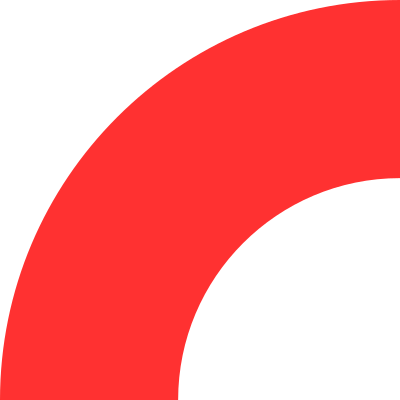 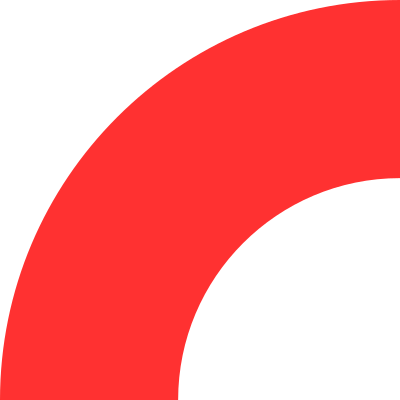 專題研究(三)
專題研究(四)
必修課程
大四
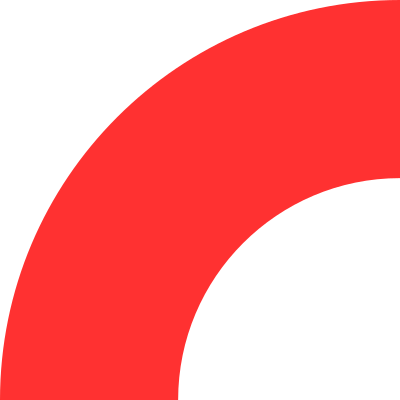 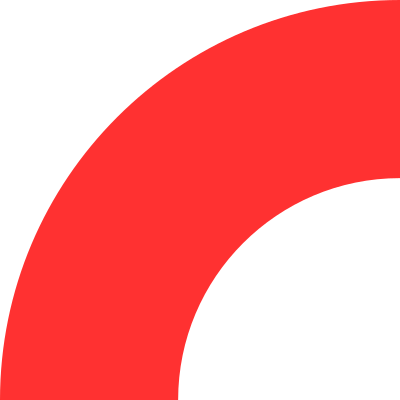 大二
學士論文
書報討論
專題研究(一)
專題研究(二)
回首頁
詳細資訊請至
高雄醫學大學官網查詢：https://wac.kmu.edu.tw/qur/qurq0006.php
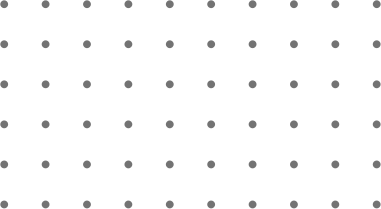 大三
大一
昆蟲學
昆蟲學實驗
真菌學
水生動物基因轉殖與應用
模式生物與產業應用
生物多樣性產業實務
微生物學實驗
分類學原理
田野生物學
論文選讀
生態模式
生態解說
微生物學
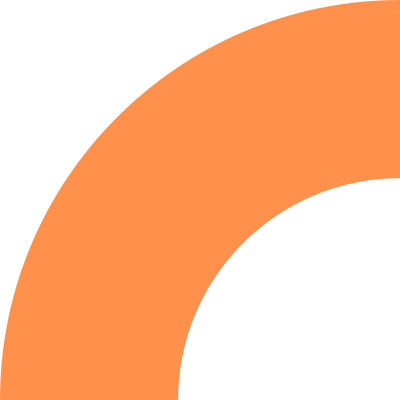 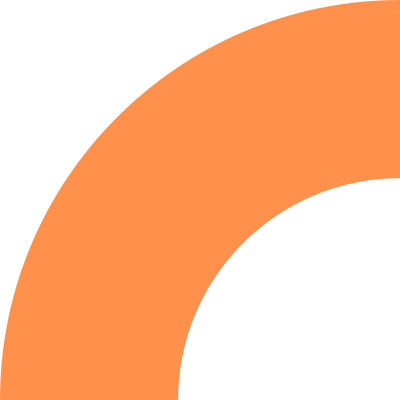 環境與公共衛生科學概論(EMI)
生物多樣性導論
生物繪畫
行為生態學
現代生物科技
生態基因體學
大二
選修課程
動物行為學
動物行為學實驗
鳥類學
鳥類學實習
植物分類學
演化生物學
生物多樣性產業研究
環境生物英文期刊導讀
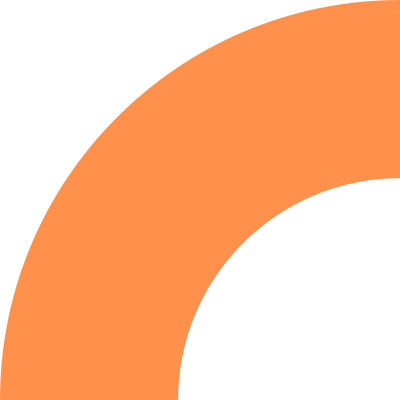 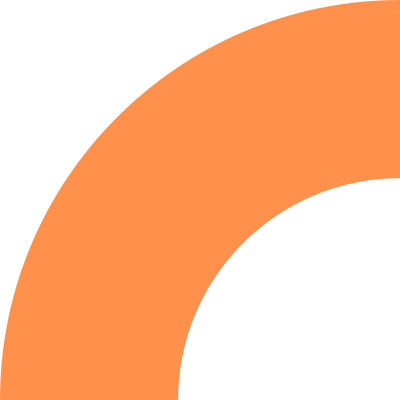 大四
生物資訊概論(EMI)
英文專題討論(EMI)
植物生理學
無脊椎動物學(EMI)
無脊椎動物學實驗(EMI)
脊椎動物學(EMI)
脊椎動物學實驗(EMI)
生物統計學
生物統計學實習
奈米生物科技
生物資訊學
回首頁
詳細資訊請至
高雄醫學大學官網查詢：https://wac.kmu.edu.tw/qur/qurq0006.php
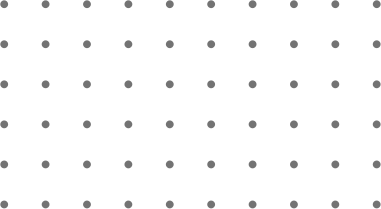 生物科學系
海洋環境及工程學系
脊椎動物學
脊椎動物學實驗
無脊椎動物學
無脊椎動物學實驗
本地植物學
植物分類學
水生植物學
生物多樣性與保育
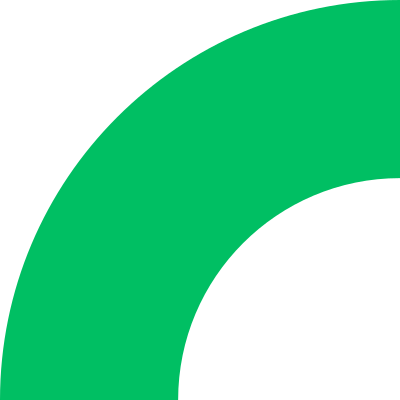 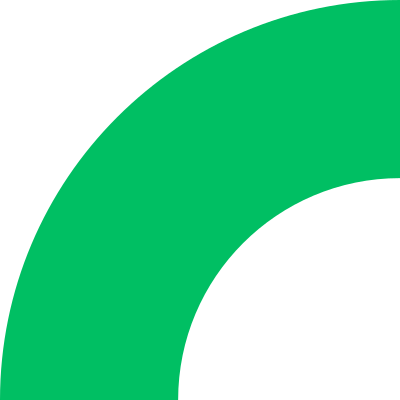 海洋生態學
生態工程概論
海岸與海岸管理
海洋生物科技暨資源學系
中山大學跨校選修課程
其他
海洋生物學概論
海洋微生物學
海洋微生物學實驗
魚類學
魚類學實驗
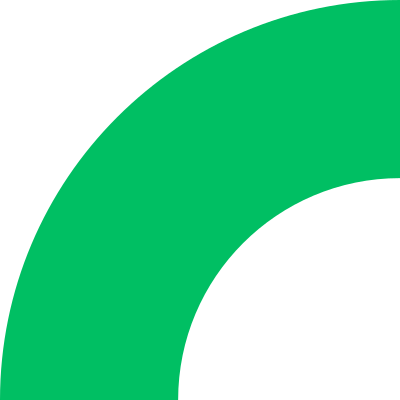 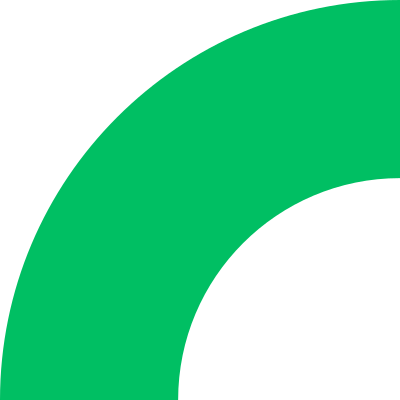 環境倫理
綠色企業
海洋生態保育與經營
海洋生態學
海洋生態學實驗
海洋無脊椎動物學
海洋無脊椎動物學實驗
植物性浮游生物學
動物性浮游生物學
動物性浮游生物學實驗
回首頁
詳細資訊請至
高雄醫學大學教務處查詢：https://academic.kmu.edu.tw/index.php/zh-tw/
國立中山大學官網查詢：https://selcrs.nsysu.edu.tw/menu1/qrycrsfrm.asp?HIS=1&eng=0
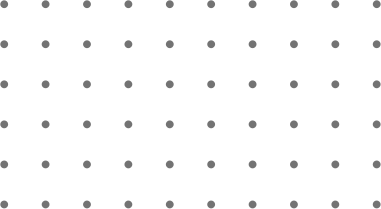 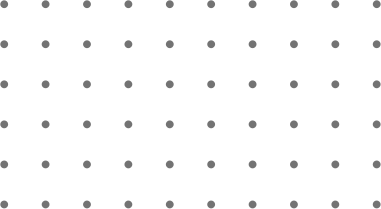 生技系
藥學系
幹細胞技術與組織工程
植物組織培養與基因工程
試驗設計
藥用植物學
藥用植物學實驗
本草學
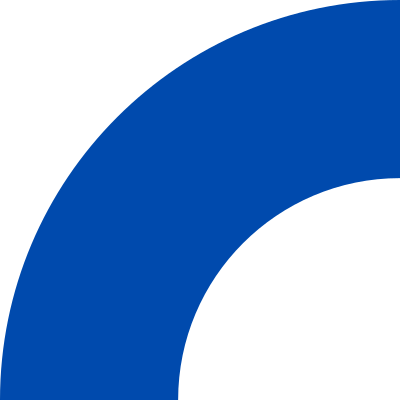 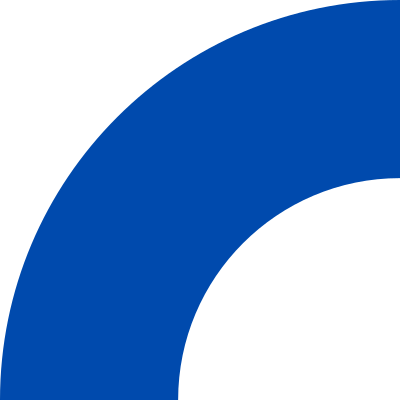 跨系選修課程
其他
生物系
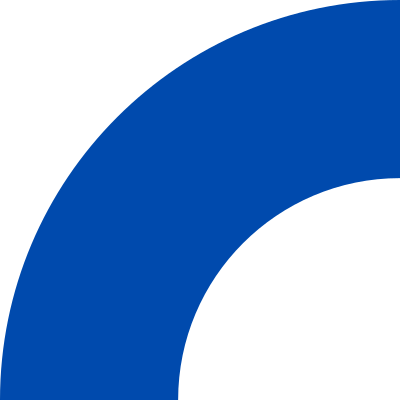 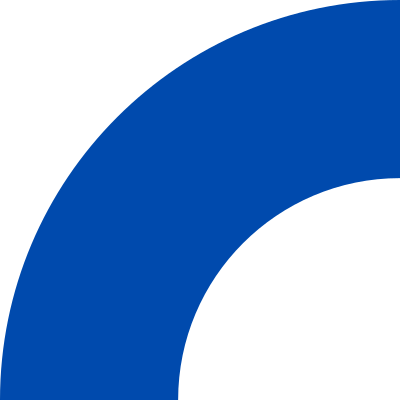 寄生蟲學(含實驗)
流行病學
遺傳學
病毒學
毒理學
質譜學
免疫學
神經生物學
分子癌症學
回首頁
詳細資訊請至
高雄醫學大學官網查詢：https://wac.kmu.edu.tw/qur/qurq0006.php
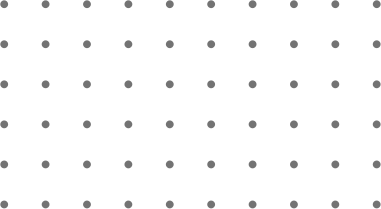 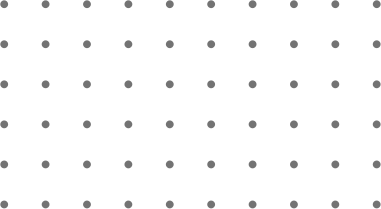 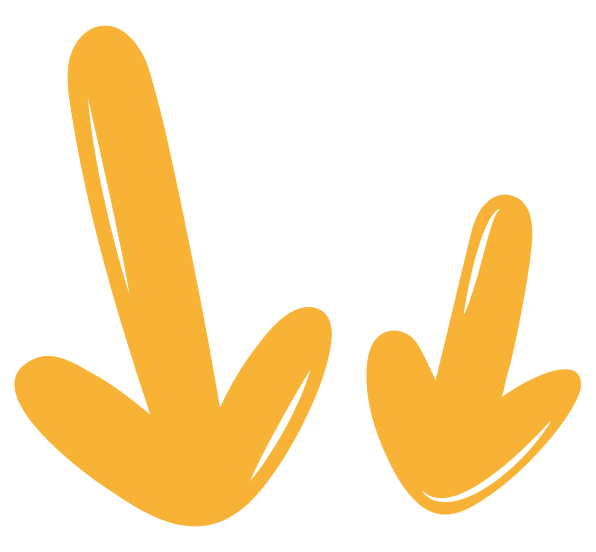 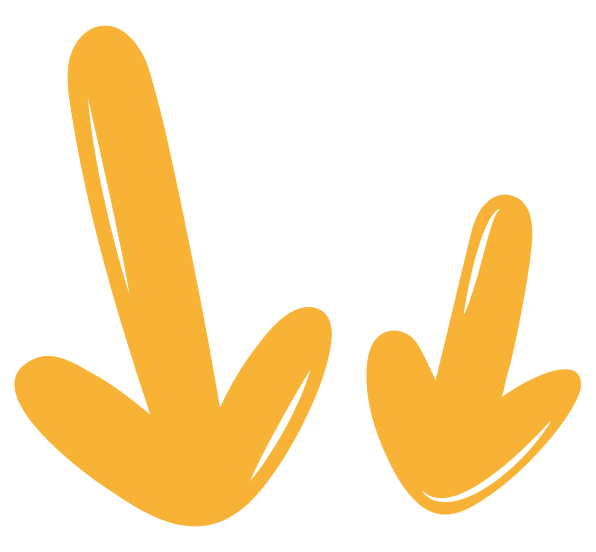 高雄醫學大學
國立中山大學
通識教育
環境科學
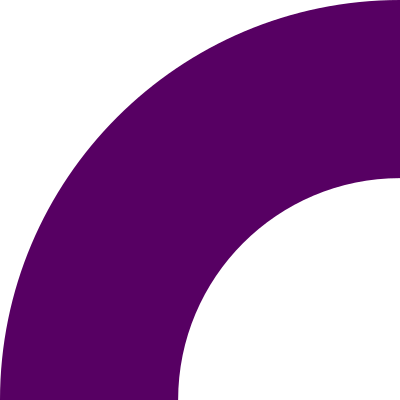 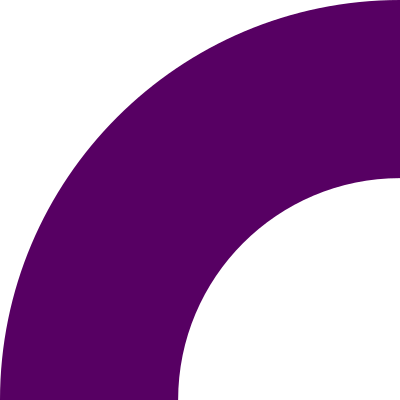 環境科學
本地植物學
演化生態學
臺灣海岸環境
海洋汙染與生物
水資源與環境保育
海洋科學：環境、科學及其永績
生物多樣性導論
動物與日常生活
微生物與人類生活
氣候變遷與環境保護
星球的水與資源永續利用
通識教育課程
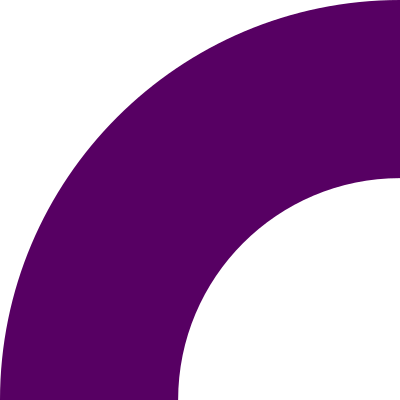 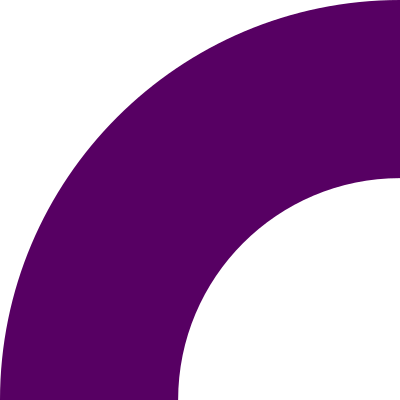 跨域融通
生物醫學科技、倫理與法律
回首頁
詳細資訊請至
高雄醫學大學官網查詢：https://wac.kmu.edu.tw/qur/qurq0006.php
國立中山大學官網查詢：https://selcrs.nsysu.edu.tw/menu1/qrycrsfrm.asp?HIS=1&eng=0
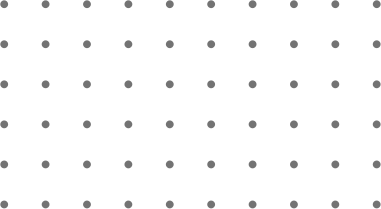